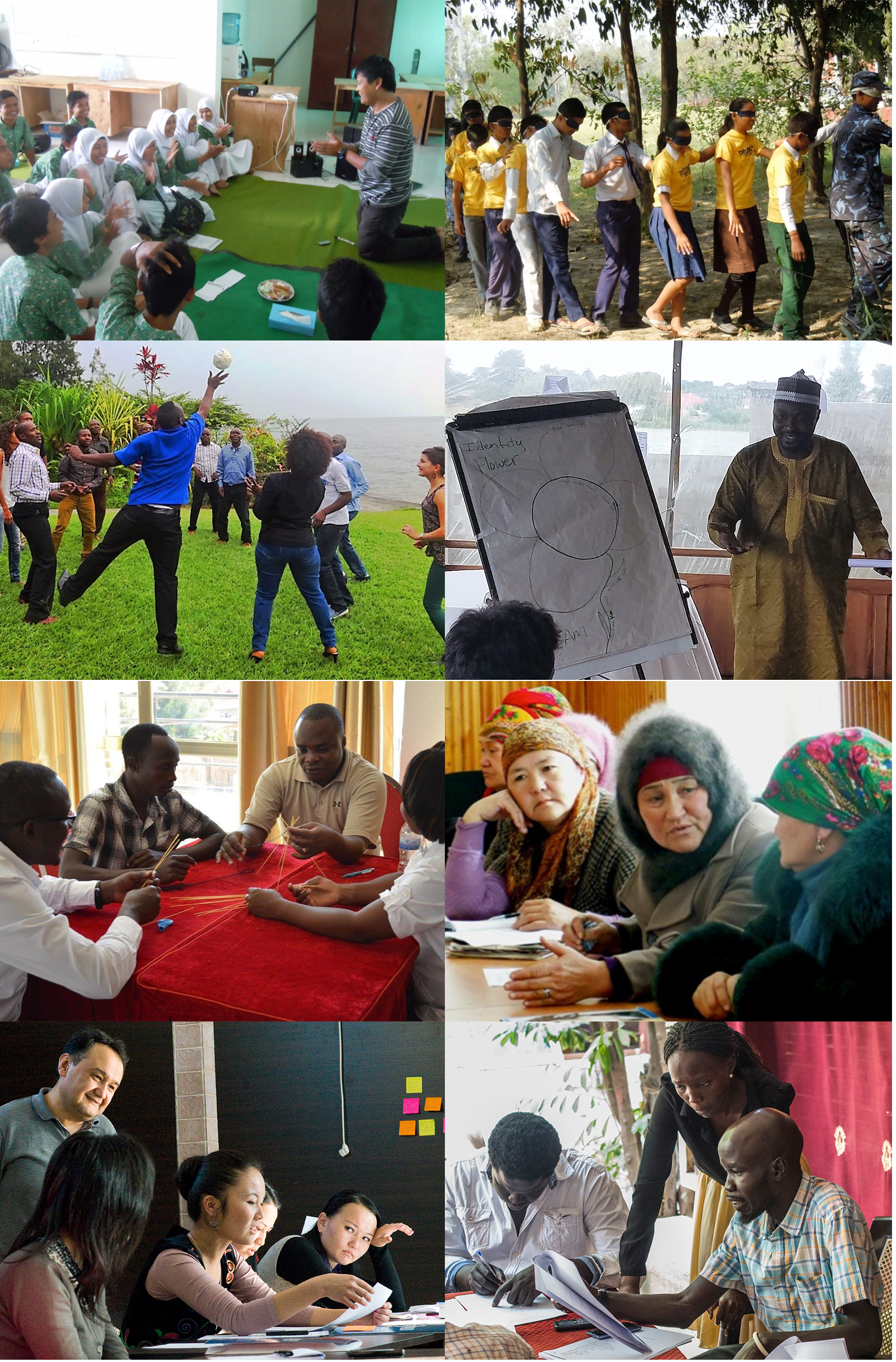 Trends in GlobalConflict & Cooperation
Shamil Idriss
CEO, Search for Common Ground
Where We Work
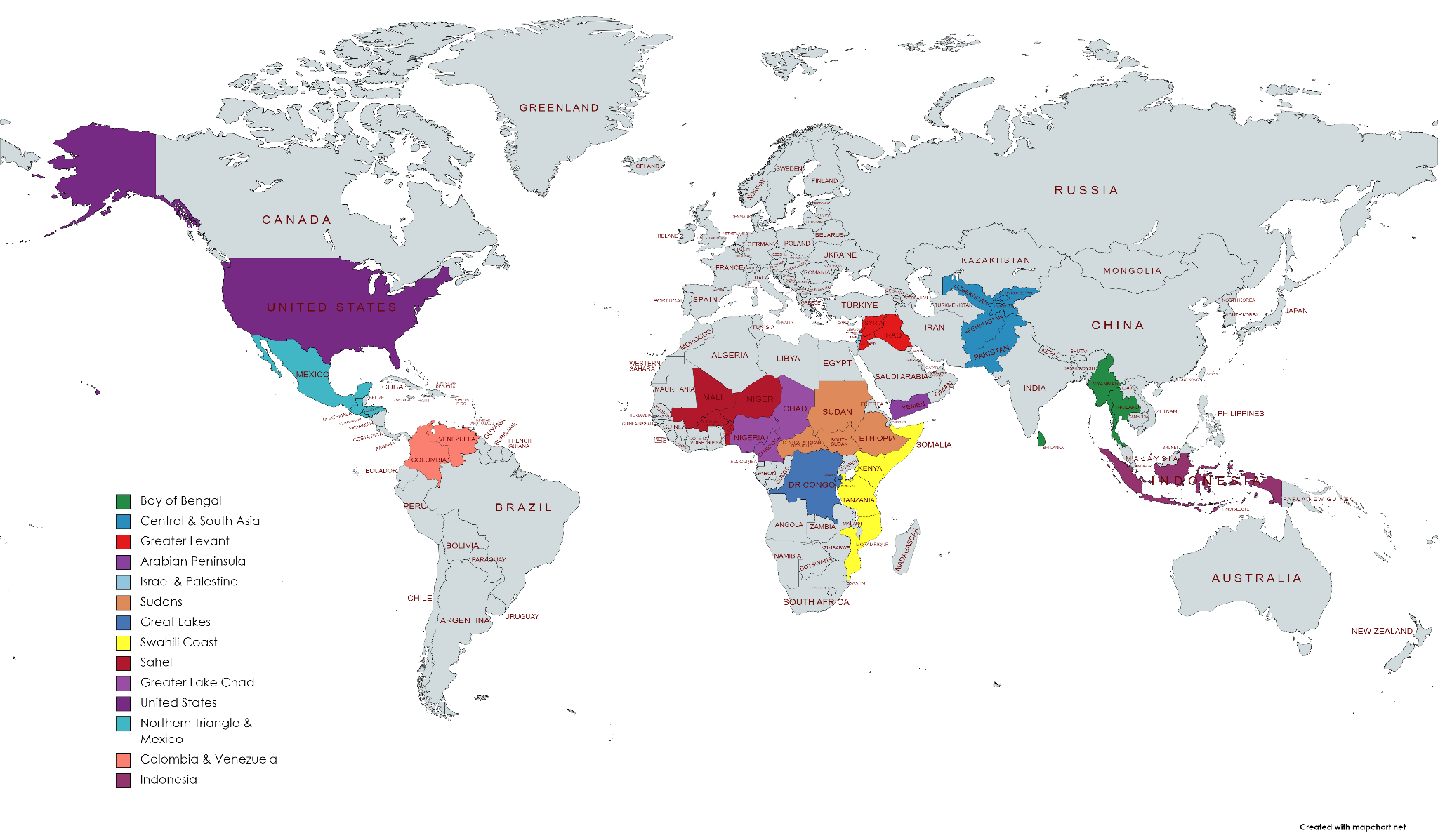 Founded 1982
150+ projects/year
50 million+ media reach
150,000 attend in-person events
800+ staff, 90% in home regions
850+ partner organizations
Recognition: Skoll Awardee; Nobel Prize Nominee; Hilton Humanitarian Award Finalist
2
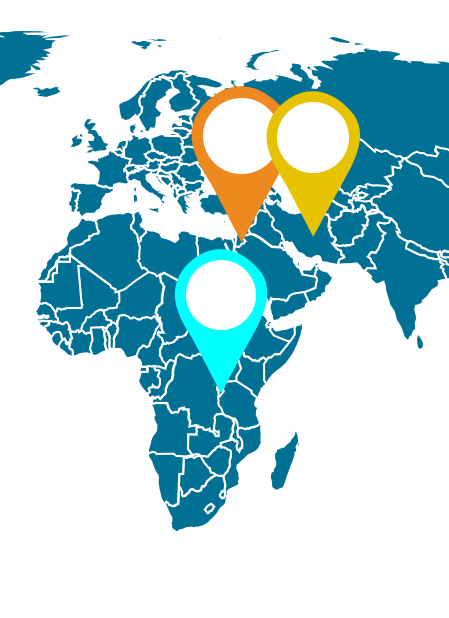 Success Snapshot
Negotiations we organized and facilitated produced language in the 1994 Israel-Jordan Peace Accord
Bi-lingual, interethnic schools we piloted in Macedonia at the height of Balkans conflict went nationwide
“Your work in Burundi helped to prevent genocide in the early 90s…and during the Iran (nuclear) talks, the fresh ideas you provided helped us to achieve a breakthrough on the Arak heavy-water reactor.”
—U.S. Secretary of State Kerry - 2016
Mediation programming we piloted in Morocco led to a nationwide mediation mandate & cottage industry of paid mediators
CONFLICT IS INEVITABLE,VIOLENCE IS NOT
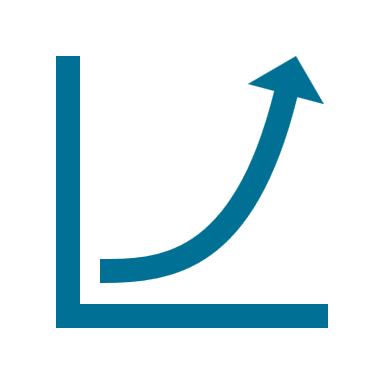 Evolution of Peace & Conflict
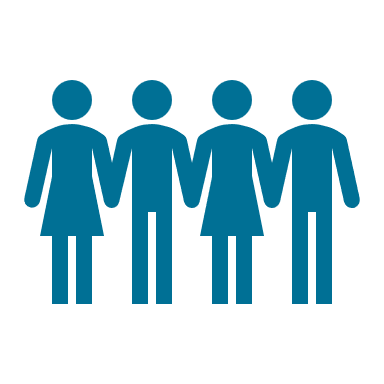 What We Know About Preventing Violence & Fostering Cooperation
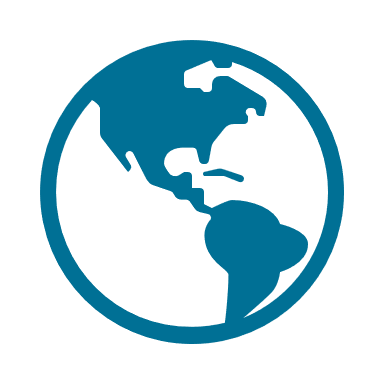 Take-Aways
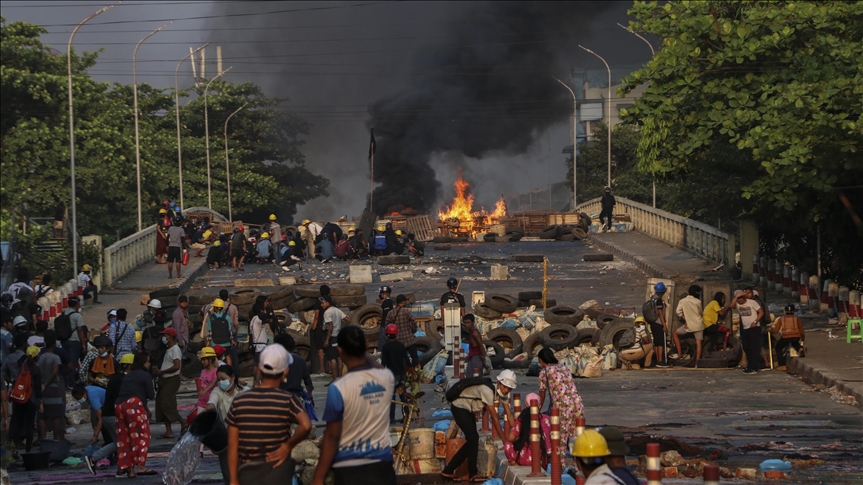 Evolution of Global Peace & Conflict
Since 1950
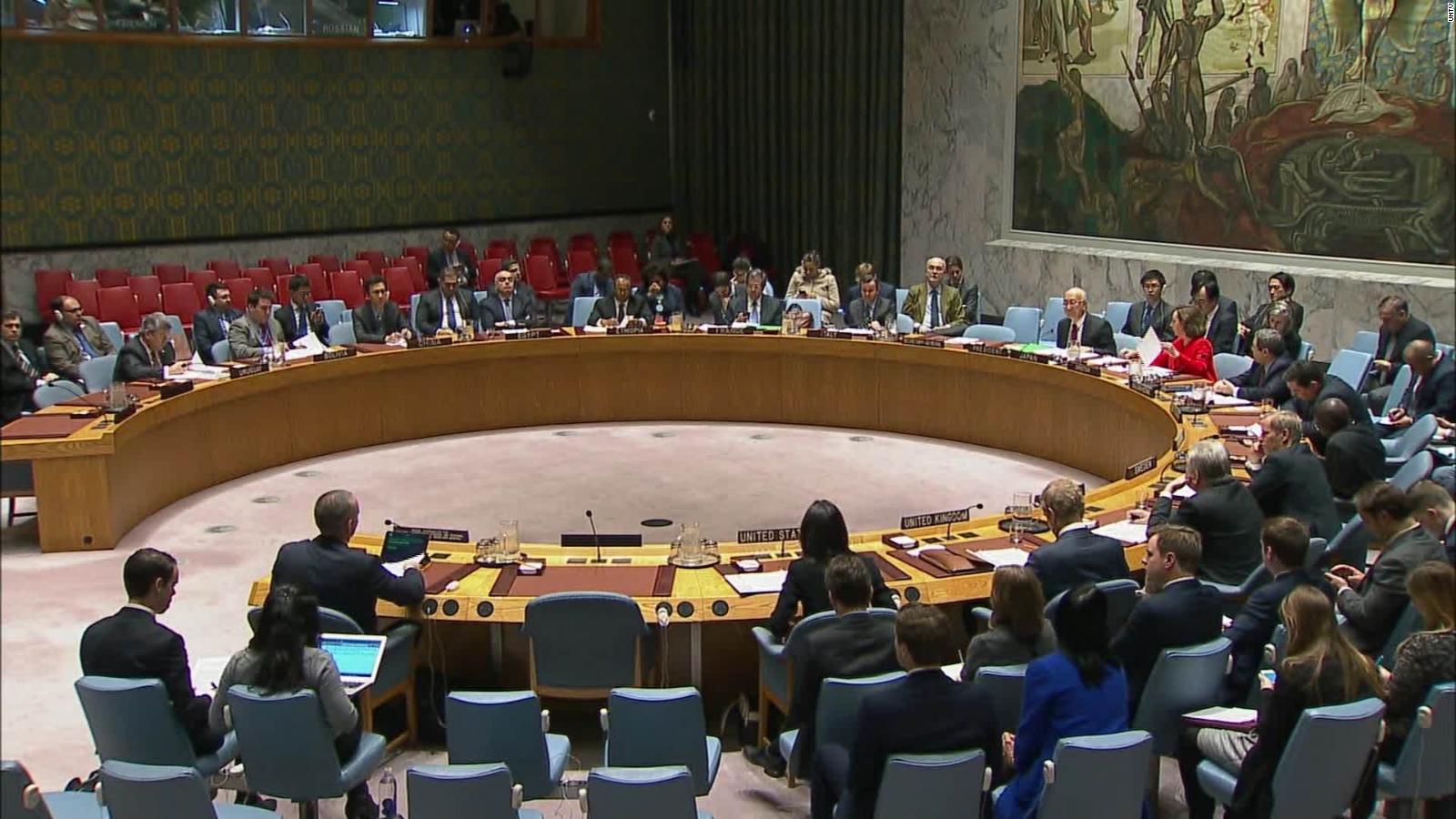 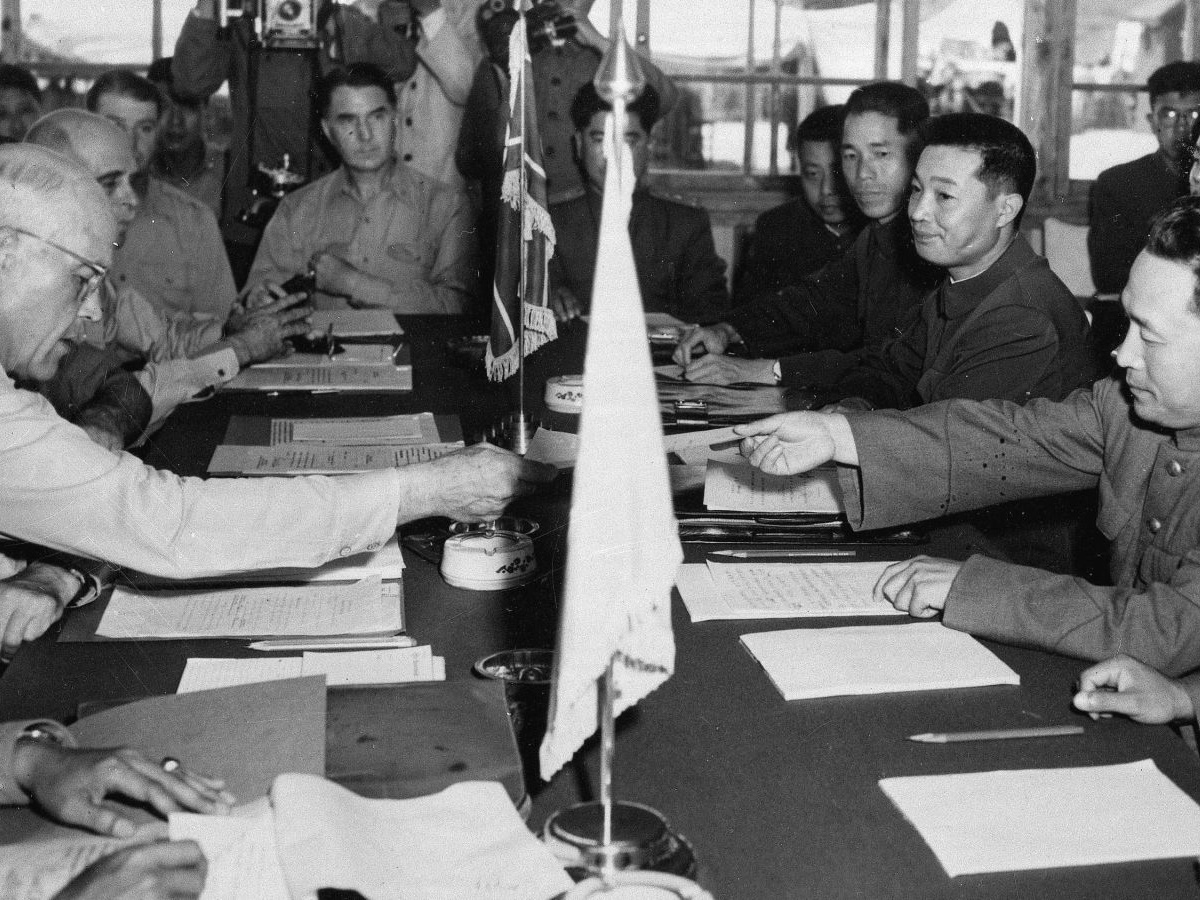 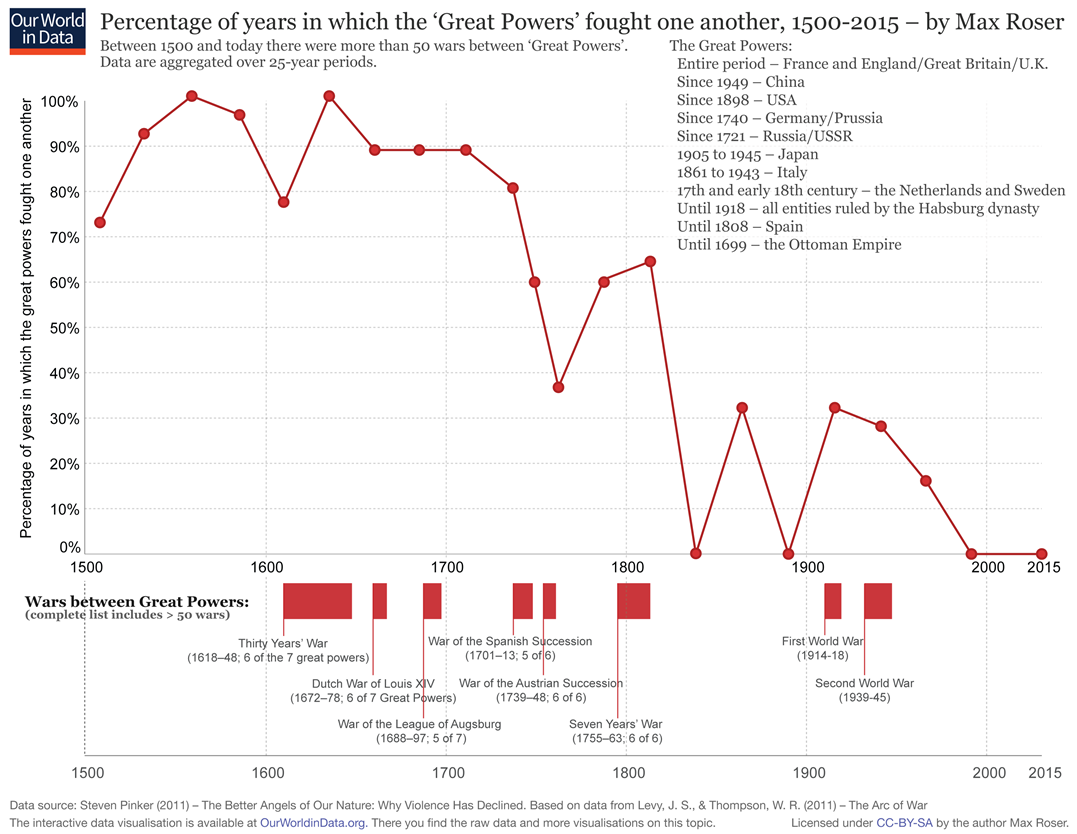 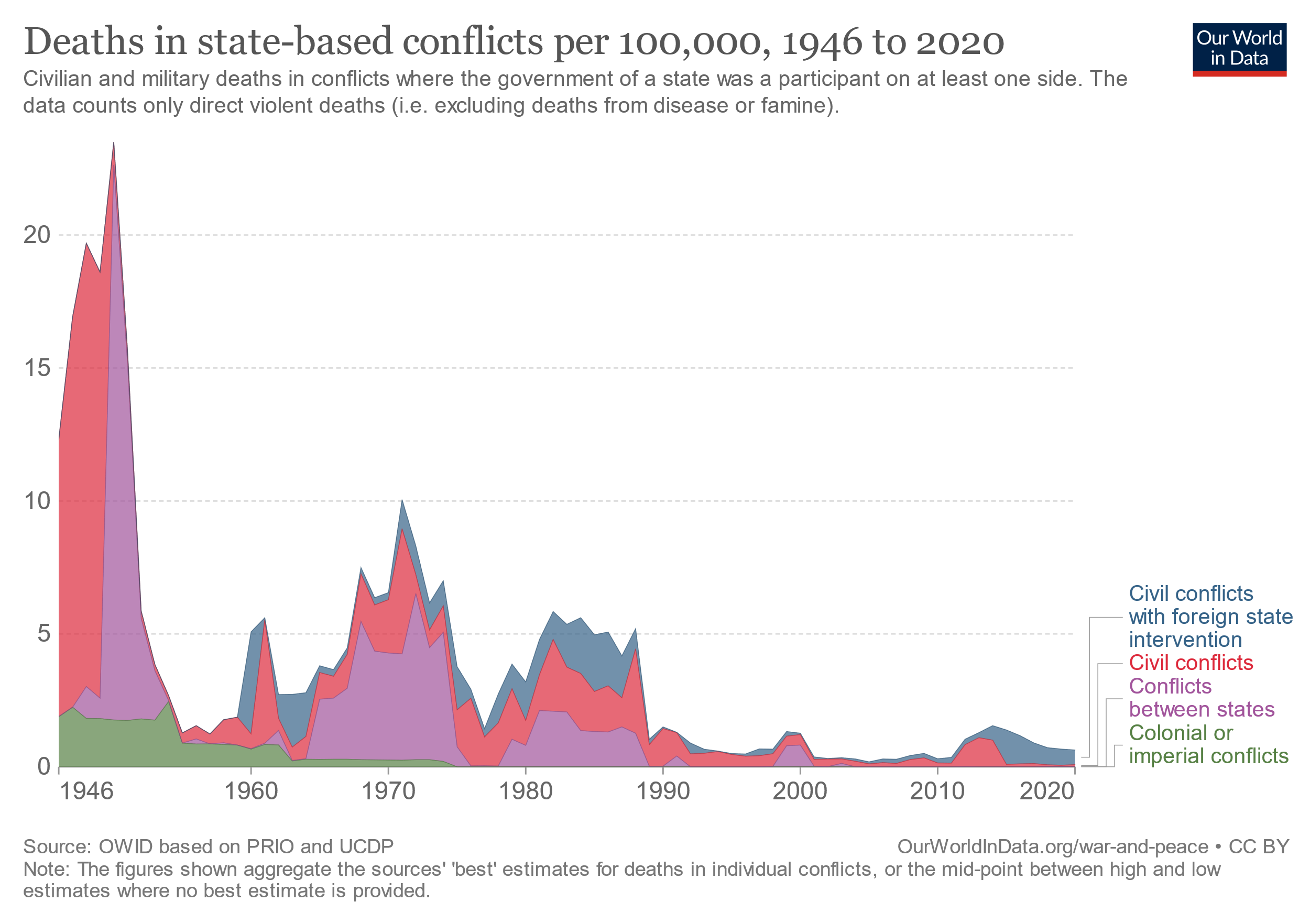 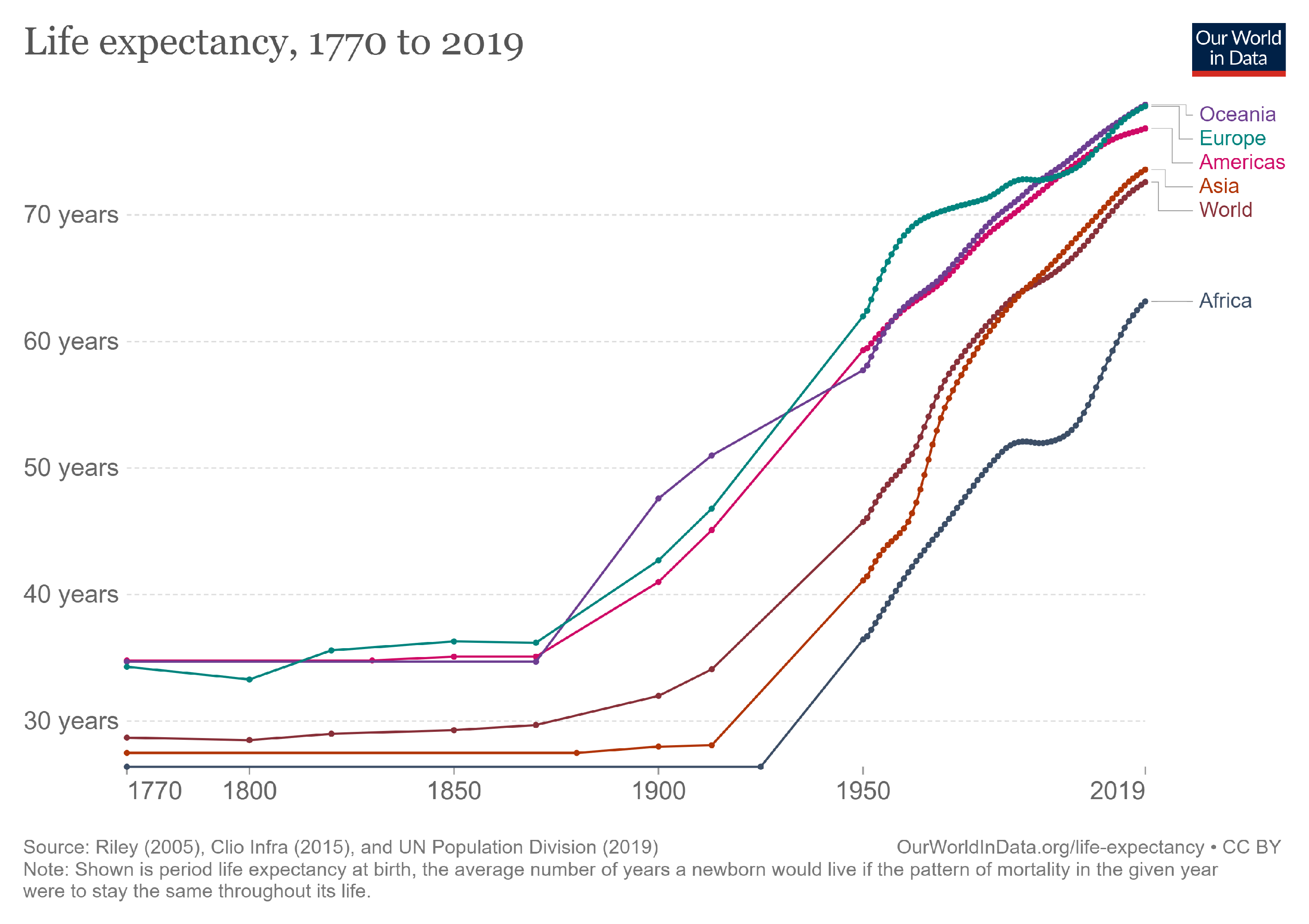 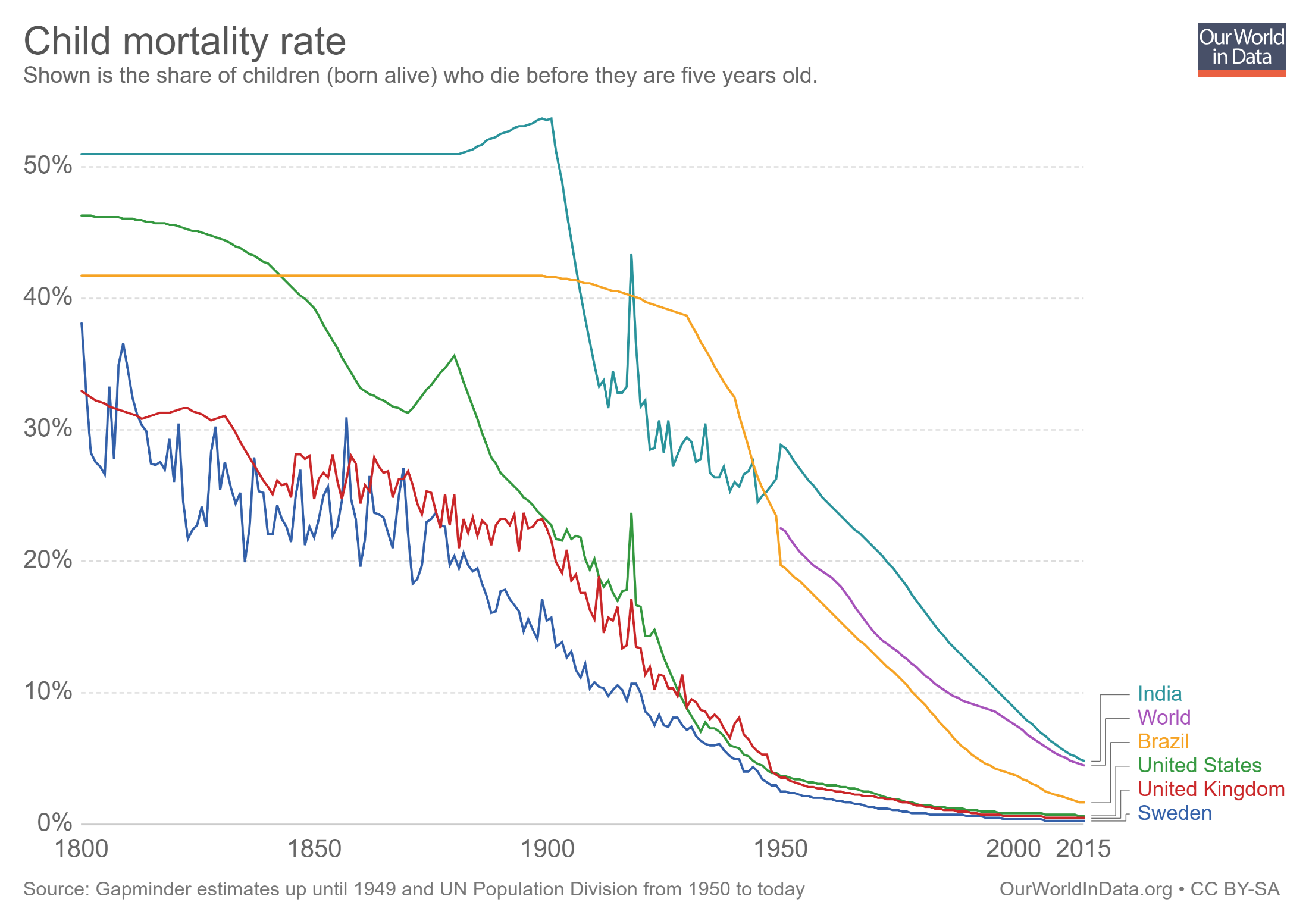 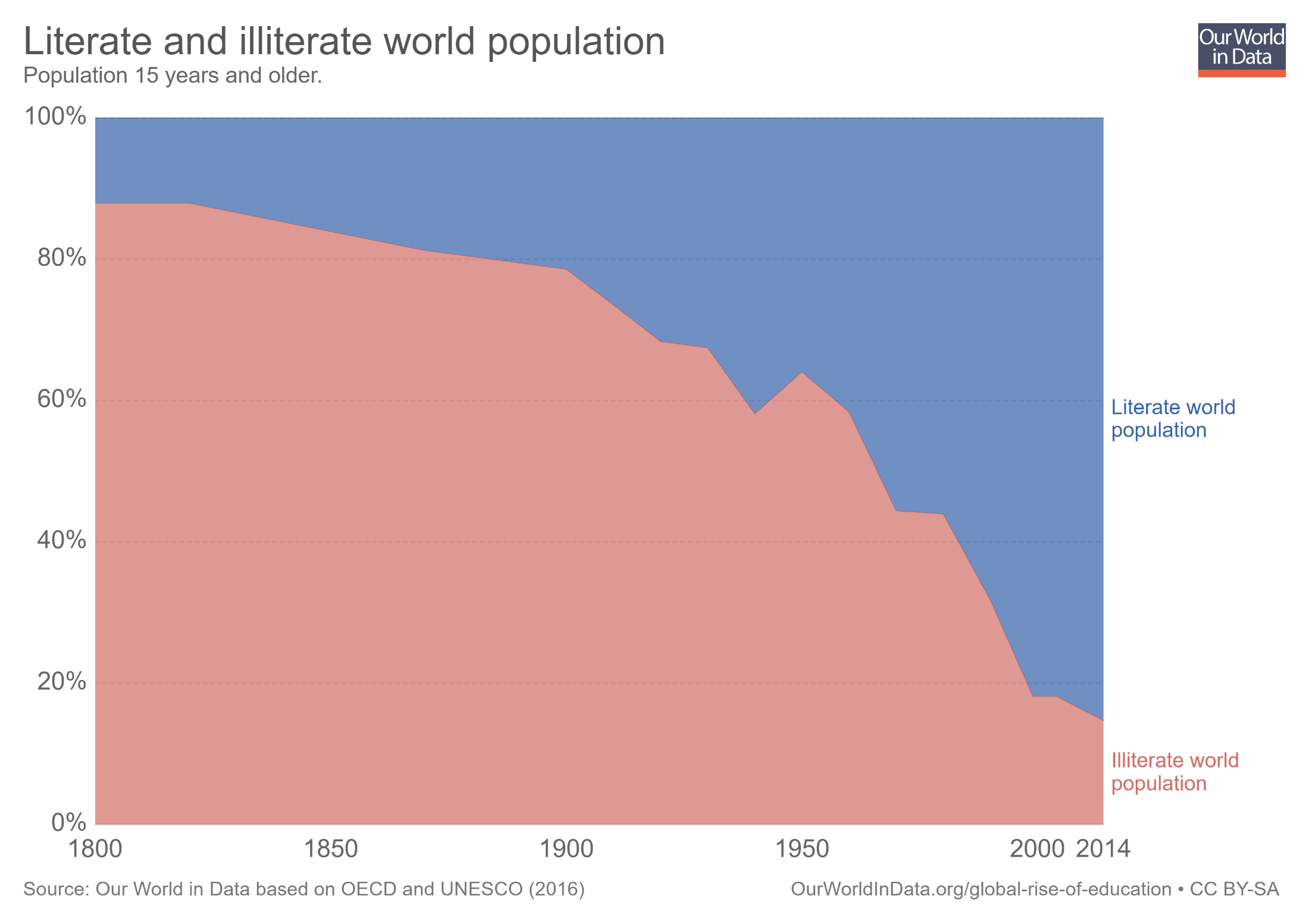 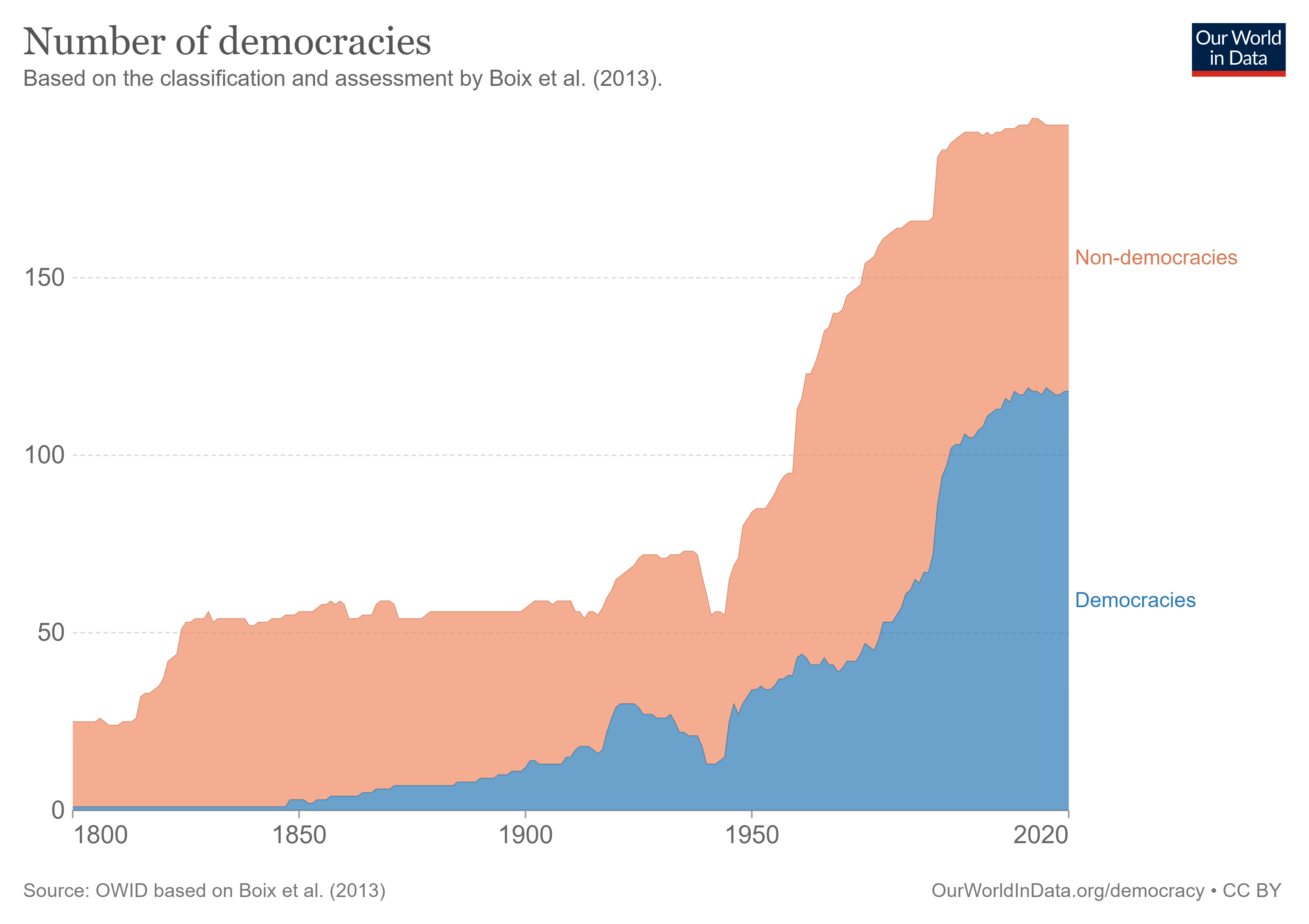 WE CAN PREVENT VIOLENT CONFLICT…AND WHEN WE DO, EVERYTHING ELSE IMPROVES
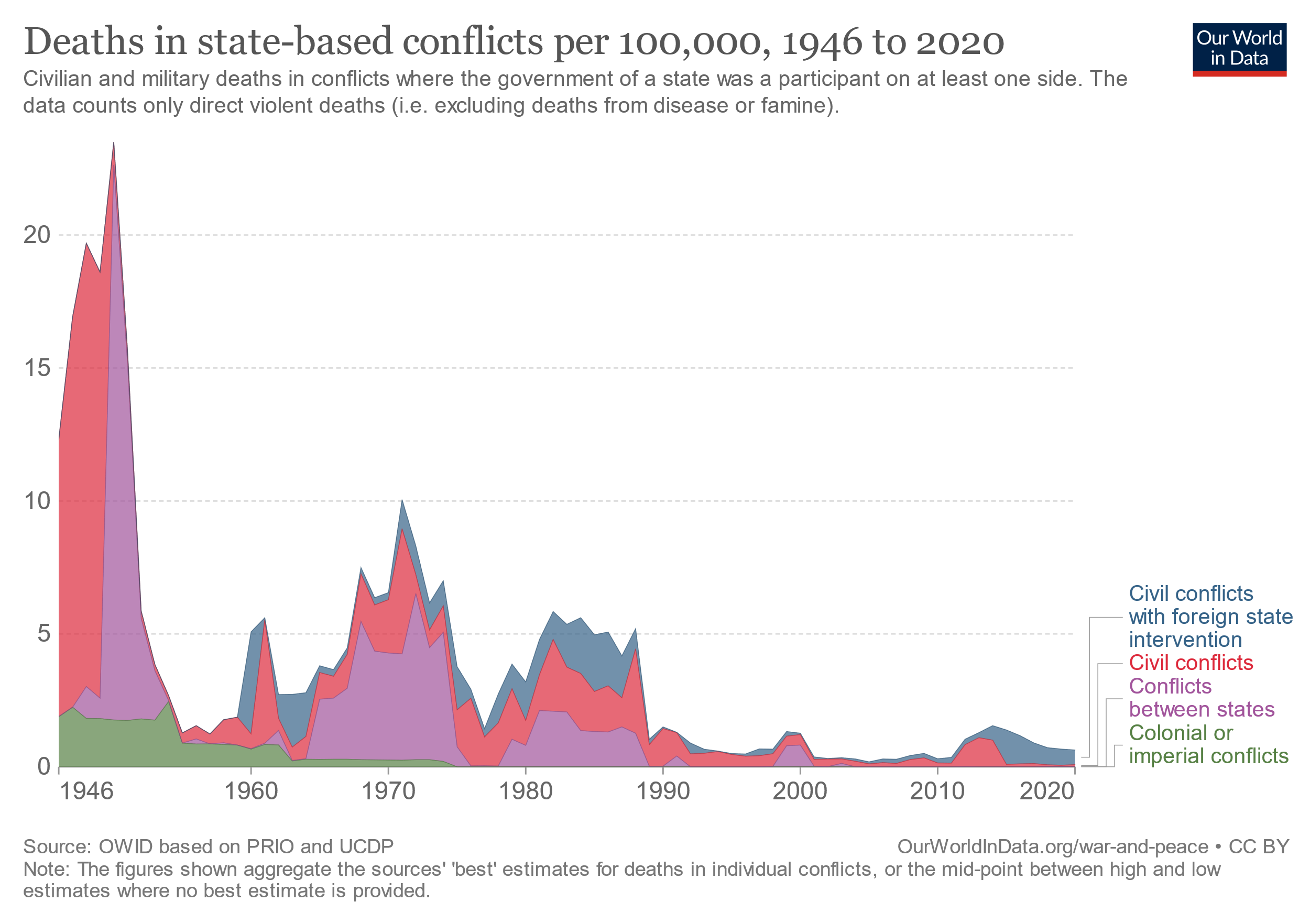 Post-WWII system struggles to cope with…
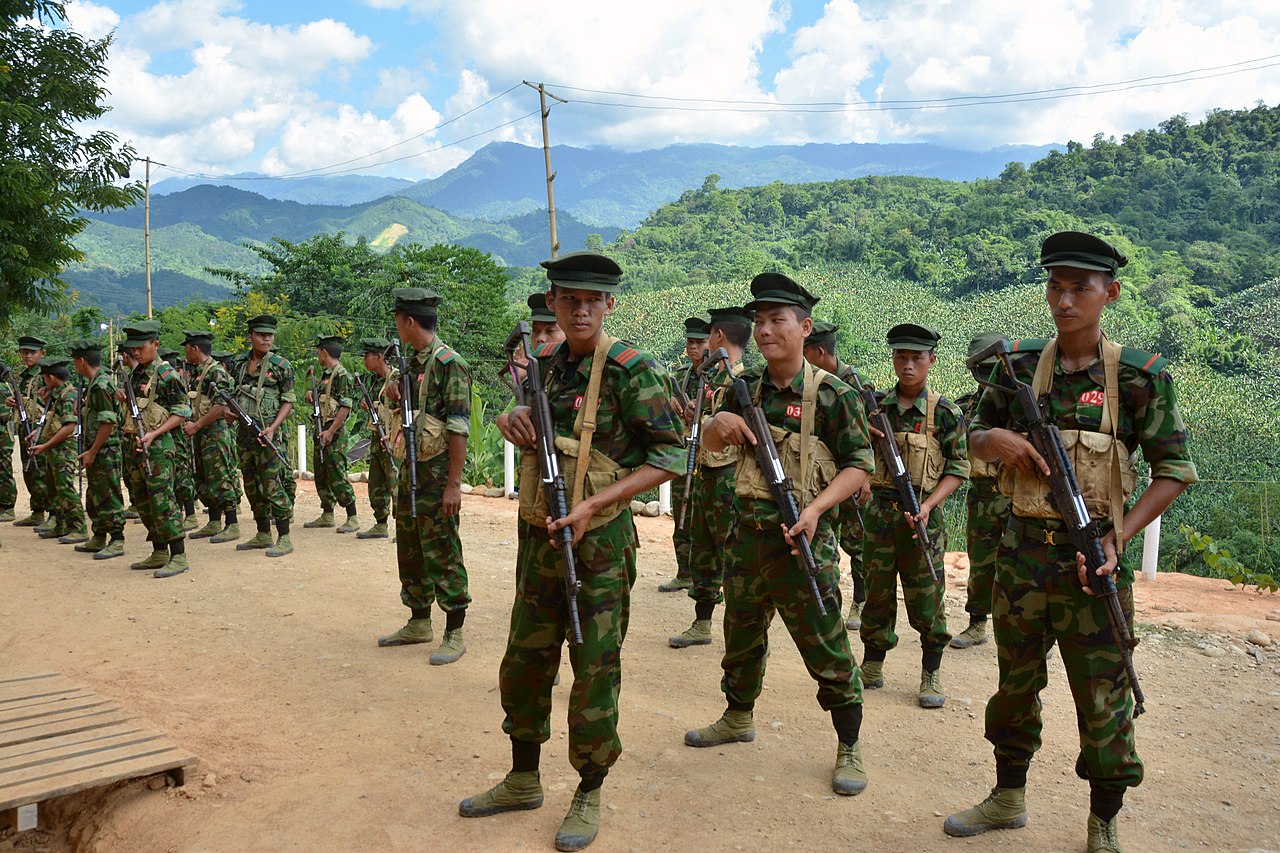 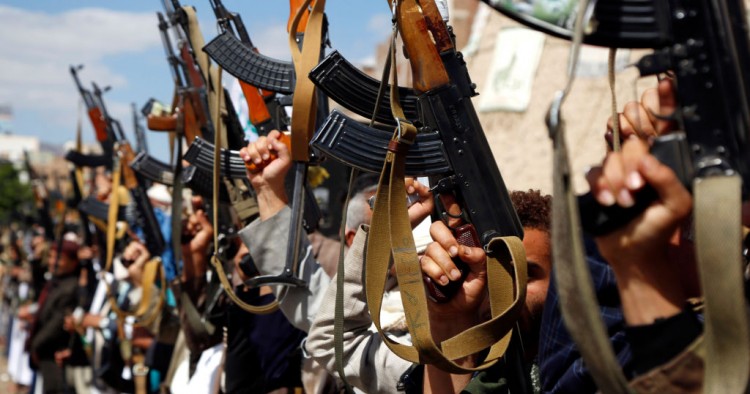 Civil Wars & 
Collapsing States
Non-State 
Armed Groups
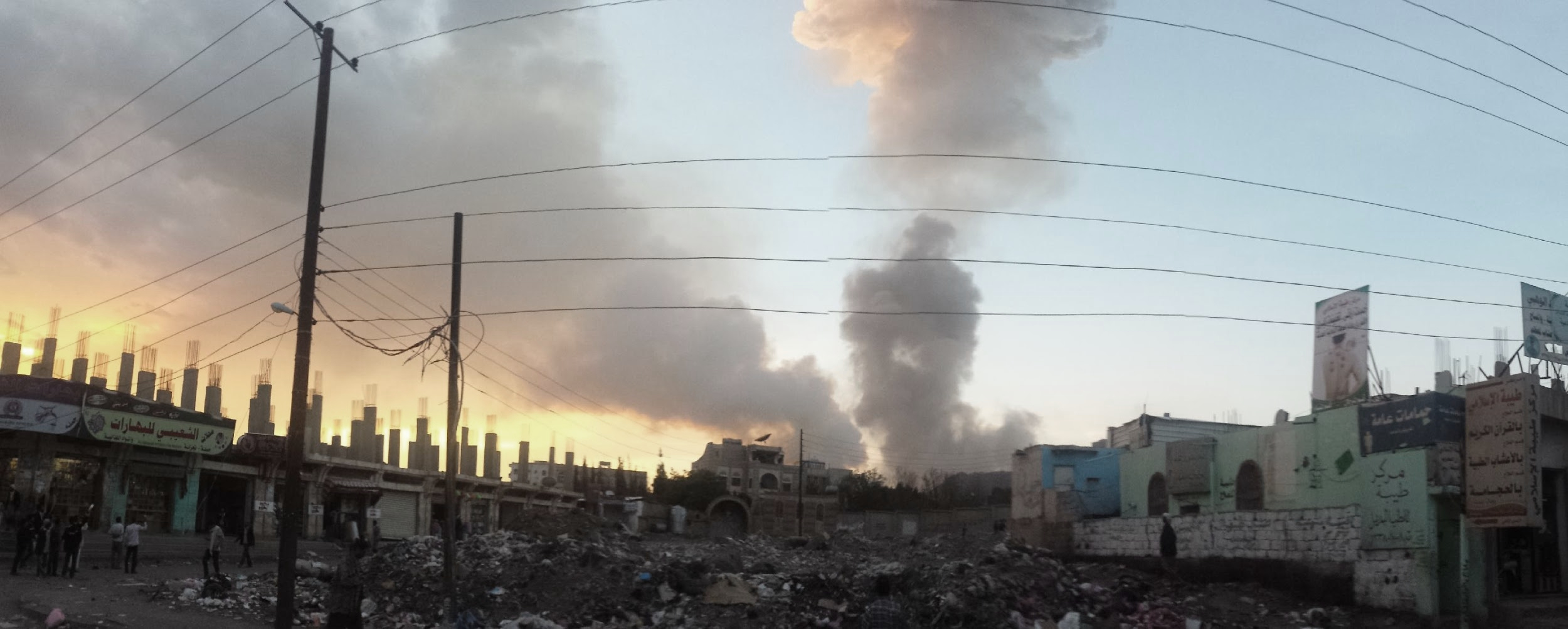 Modern Conflict (since 2000)
Less Cooperation & 
More Violence
Destabilizing
Non-State
Forces
Resurgent
Interstate Conflict
Less cooperation & more violence
“The pandemic is a clear test of international cooperation — a test we have essentially failed.” 
	-- UN Secretary-General António Guterres
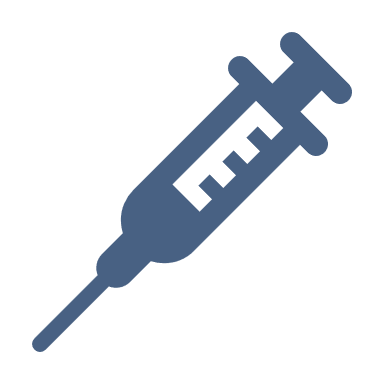 Impact more widespread & severe than expected; extreme effects to which we can’t adapt are “locked in”; urgent action required
	-- UN Intergovernmental Panel on Climate Change (March 2022 report)
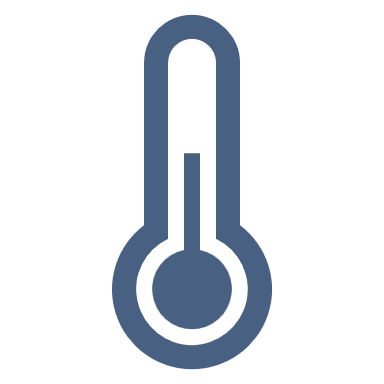 “Conflicts drive 80% of all humanitarian needs…
    Violent conflict is the primary cause of poverty & suffering”
	-- World Bank Fragility, Conflict & Violence Report
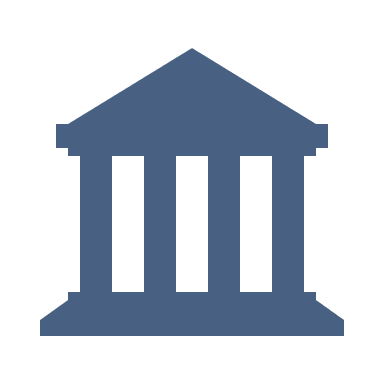 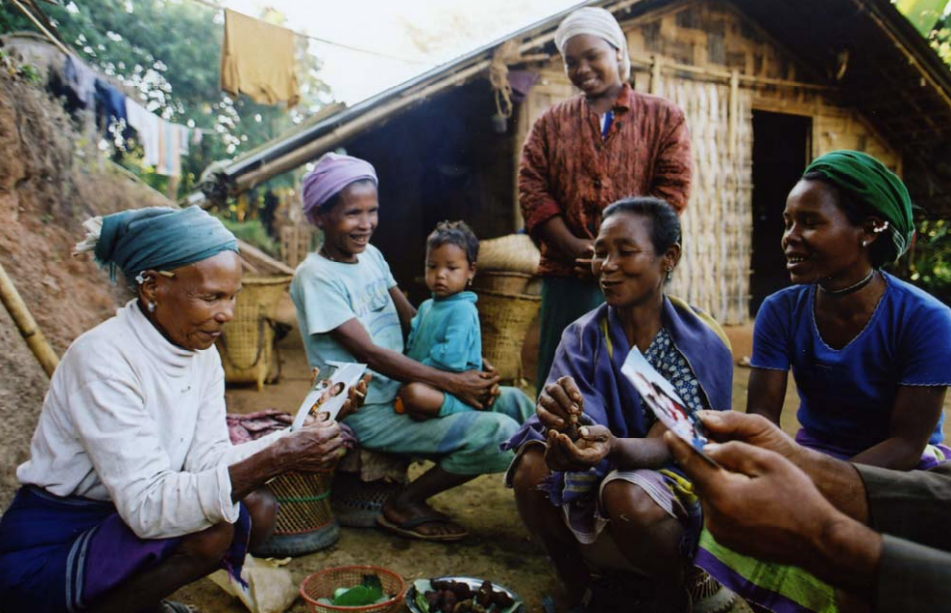 What We Know About 
Preventing Violent Conflict
& Fostering Cooperation
STANDARD MEASURES
SOCIETALVITAL SIGNS
TRUST IN INSTITUTIONS
SUSTAINABLE RESOURCING
TRUST BETWEEN COMMUNITES
VIOLENCE
AGENCY
EVERYDAY LIVED EXPERIENCE & 
REFLECTIVE PRACTICE
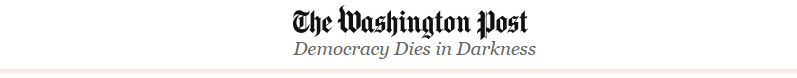 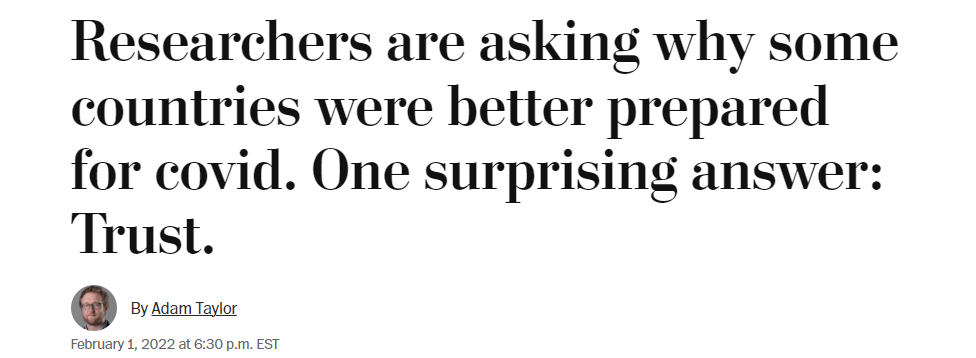 TRANSFORMING CONFLICT INTO COOPERATION
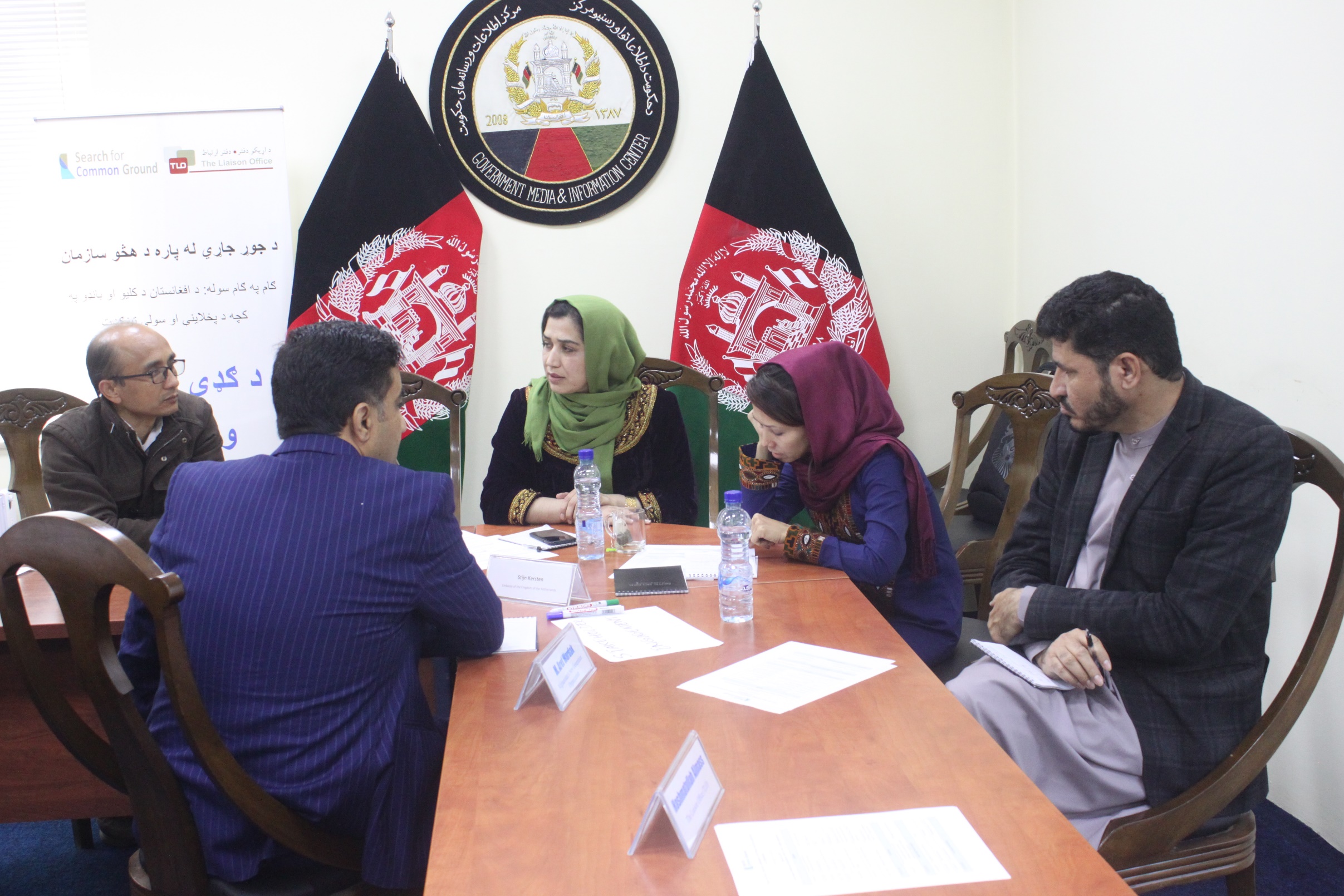 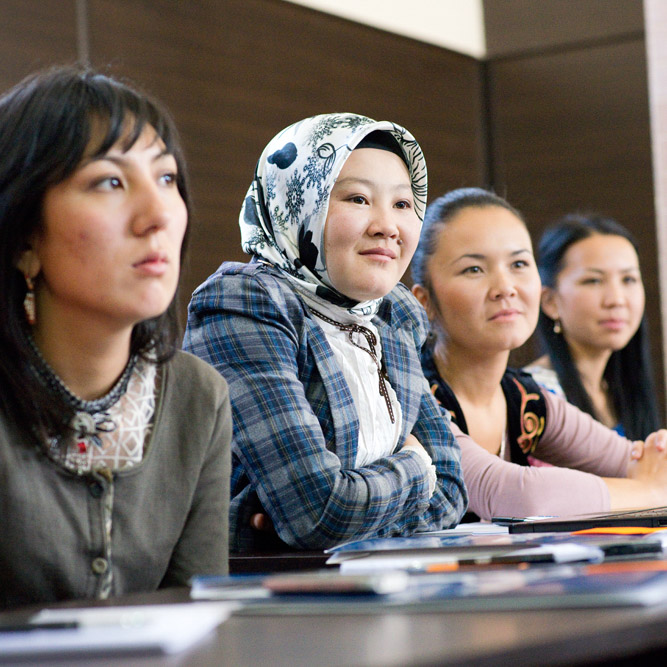 Connection

Use whatever works - sports; media; 
back-channel negotiations – 
to break down barriers.
Breakthroughs

Drive cooperation toward society-wide change via Institutions; 
Social Norms; or Markets.
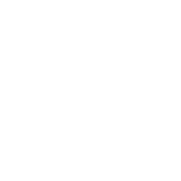 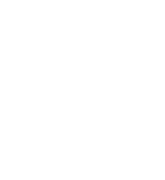 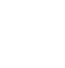 Collaboration

Support people to understand their differences;
act on their common ground.
POLICE-COMMUNITY RELATIONS IN THE DEMOCRATIC REPUBLIC OF CONGO
Country of 87 million
2010: “Rape capital of the world” – UN official
Today:
94%: the army provides better protection
80%: police treat me “courteously” (up from 50%)
Police: “citizens reach out to us for help!”
How we did it:
Connection: community plays, sports, mass media
Collaboration: coalitions, scorecards
Breakthrough: national reforms, 200K+ trained
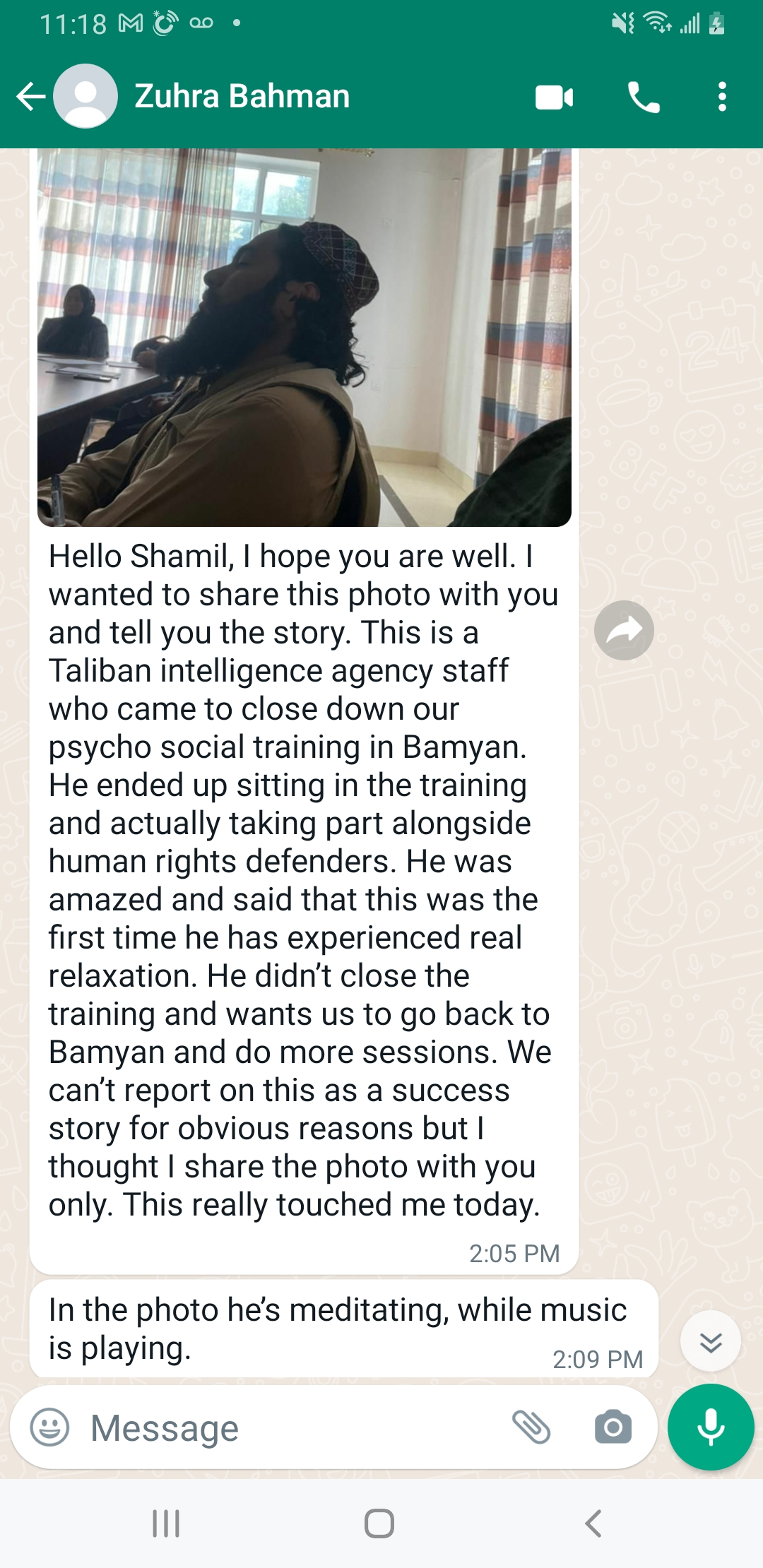 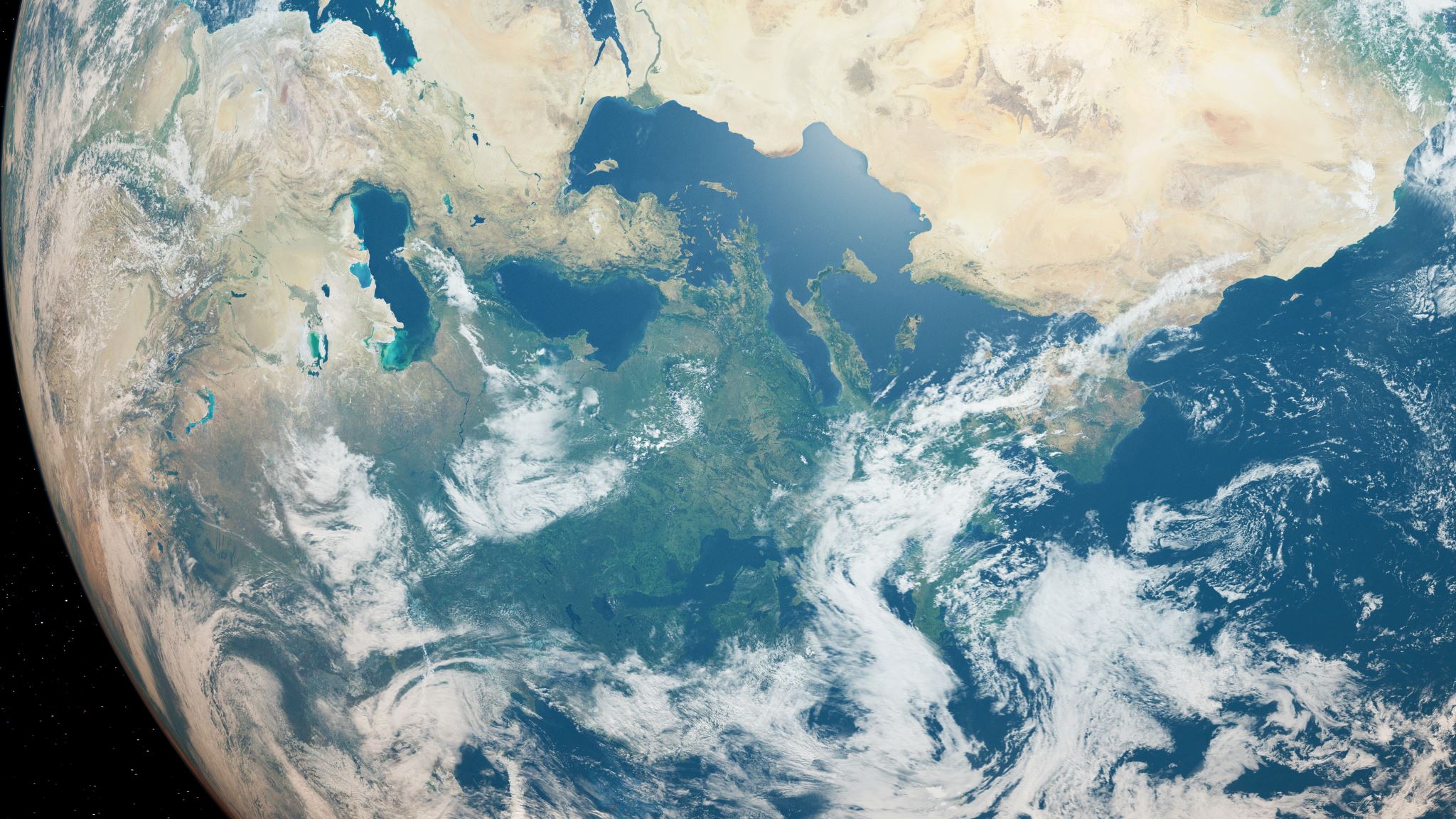 Take-Aways
Take-Aways
Conflict is inevitable, violence is not
When we manage conflict well, all other progress becomes possible
20th century system for managing conflict (state-to-state diplomacy) is insufficient for managing 21st century conflict: citizens & private sector key
Anyone can build peace: make connections; foster collaboration; work toward breakthroughs
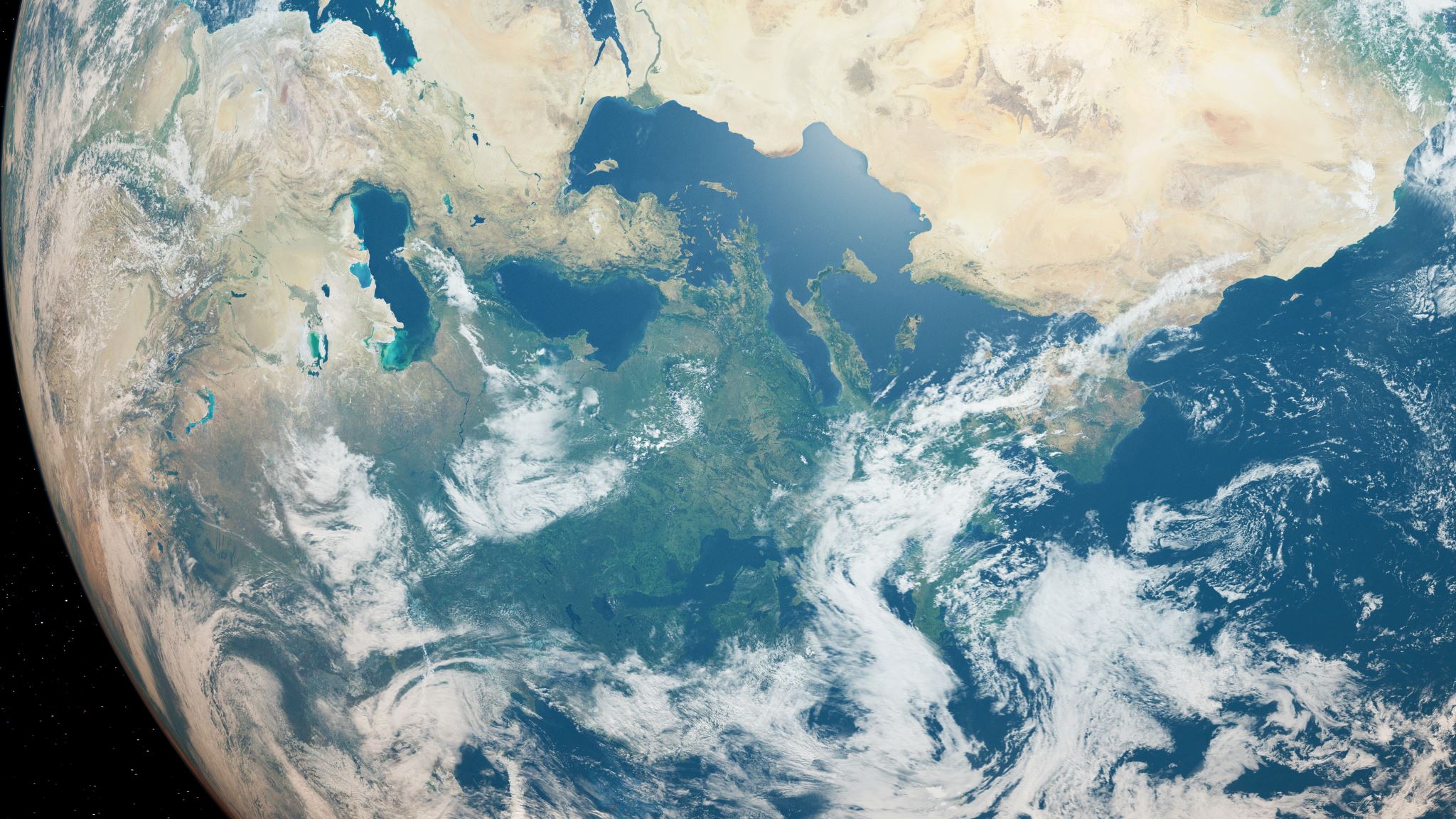 Thank You!